Orchards Ski Italy 202021st – 28th March
INFORMATION EVENING
Packing List…try to use a soft bag if possible (1 per person)
Christmas gift kit or borrow kit from friends
Aldi ski sale 
Sports direct
Muddy puddles

What you don’t need! 
SKIs, ski boots, poles, helmet are all included
Prepare for the worst conditions and you will be ready for anything!
2019 inspection visit in march people were skiing in t shirts 
March 2018 below!
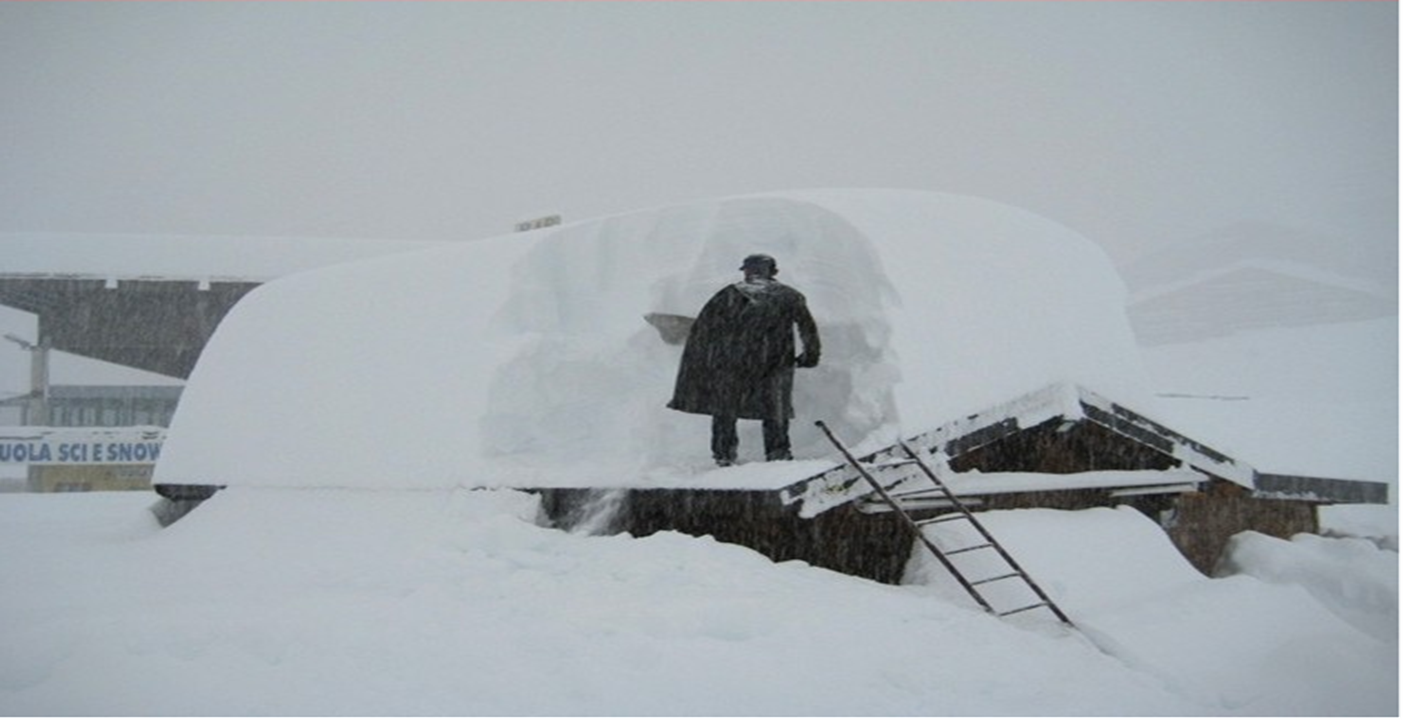 Extras to start thinking about
Hoodies 
Everyone will receive a free ski Orchards hoodie to follow
(sizes to be confirmed)
50 euros spend (sweets, refreshments, souvenirs) Bank of Dr jones will store 
EHIC card (get one ordered)
We also have complete winter sports travel insurance 
Passport (all passengers will need an individual passport)
Entertainment for the journey (I pads, audio books, kindles, drawing, diary, sleep!) Make sure any downloads/games are suitable for all children 
 u or Pg rating only (devices will be taken with anything above this)
Key times and dates for Travel
Saturday 21st March 2020  arrive at school from 16.45
Coach arrives 17.00  Leave school 17.30
Departure for Folkestone (Tunnel Crossing) Departure approx. 21.20 hopefully before  
Arrival in resort Approx. 15.00 (Bags to rooms and visit shop for ski fit) 
Evening meal on Sunday 18.30

Friday 27th March 2020 leave the hotel after hot Dinner 19.45 
Saturday 28th March departure Calais (Tunnel Crossing) 13.20 
Return to school 15.30 

Food for the journey 
Bring a packed dinner for the journey out (snacks and sweets for the week)
We will provide breakfast and lunch on the way over (Sunday 22nd MArch)
On return pupils will be given a packed breakfast/lunch (Saturday 28th March) 
We wont go hungry!
Worthing coaches/lucketts coaches
2 drivers with us for the trip duration 
Limit of 4 hours driving then swap 
Stopping at rest areas along the journey (always stay as a group) 
Toilet on the coach 
Dvd service on the coach 
Hopefully usb charging points on the coach (portable power bank?) 
Long journey think comfort!
Daily skiing routine (4 hours of professional lessons per day)20 hours in total
7.30 breakfast 
Lessons from 9.00-11.00 approx. 
11.30 hot lunch 
Lessons 13.00 – 15.00 approx. 
6.30 pm evening meal 
7.30 evening activities 
Bedtime TBC!
Its ok and natural to worry a little bit about being away from home
Lovely staff going so talk to us and make new friends! 
Mr Christie, Dr Jones, MR Chilvers, Mr Cave 
Mrs Jones, Miss Martin, Mrs Holme, Miss Chilvers  
Rooms to be sorted in January 2,3,4 to a room and you will be with friends! 
5 ski groups with at least one member of staff skiing with your group at all times
10 pupils per ski group 
Approx. ratio of 1 staff adult to 6 pupils on the trip 
Loads of fun extra activities we will be doing 

No mobile phones
Emergency contact details will be provided
Instagram (Please follow request) parents/carers only as pupils shouldn’t have Instagram at junior school age
@Sparkleski
Private account
commenting to be limited but please like! 
Please let me know if you don’t want your child to appear in this forum
Evening activities
Board games 
Mr Cave’s disco night 
Snow tubing night in the neighbouring resort (Prato Nevoso)
Sledging and hot chocolate night
Pizza and film night (amazing pizza oven in the hotel) 
Ongoing arts and craft activities with Mrs Holme
Daily evening sports activities outside the front of the hotel (football, cricket) 
Play park area
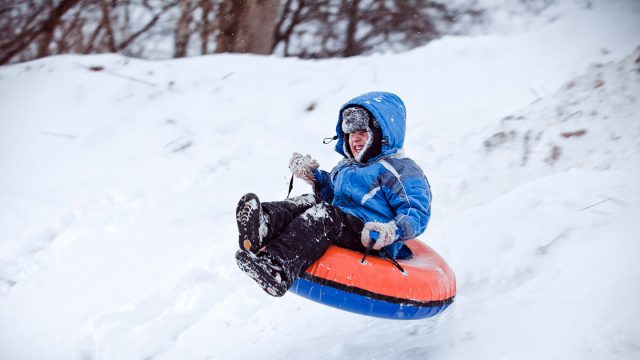 Any questions just ask
Feel free to ask any questions tonight 
gchristie@orchardsjunior.school